«Сказка рядом с нами»
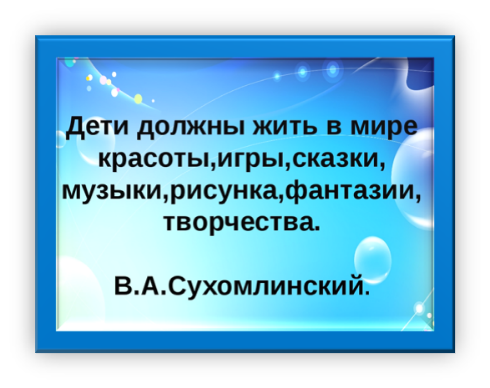 МБДОУ детский сад №34
Ворочай Ирина Александровна,
г. Артём
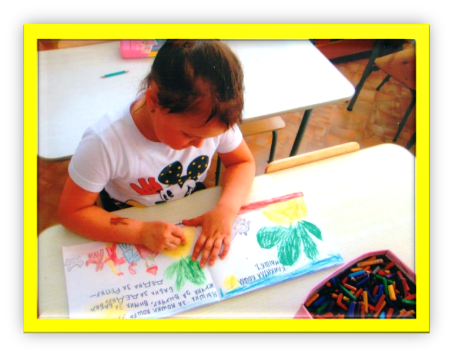 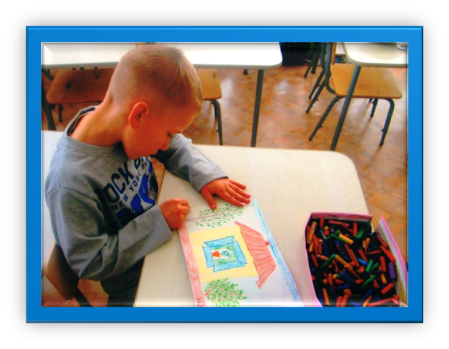 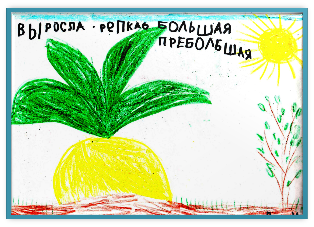 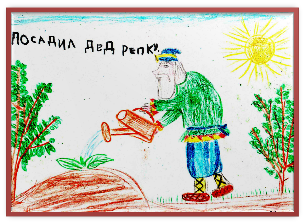 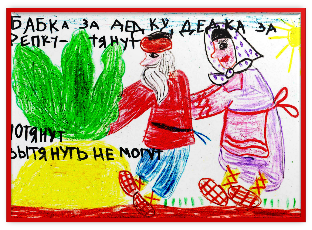 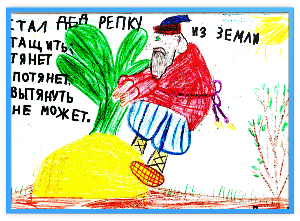 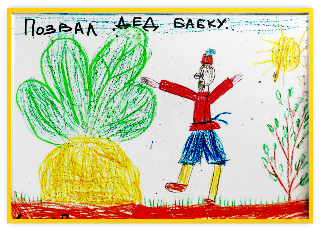 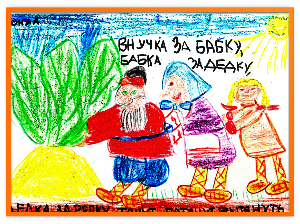 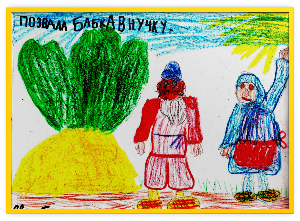 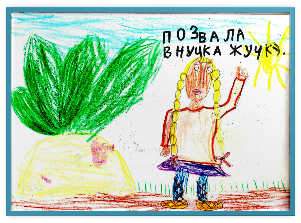 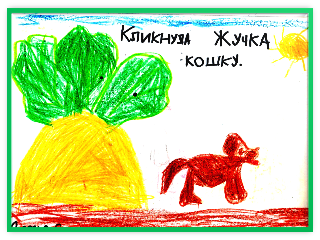 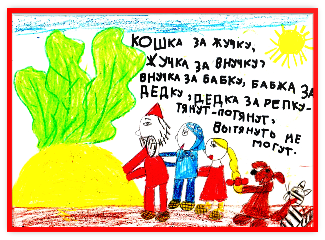 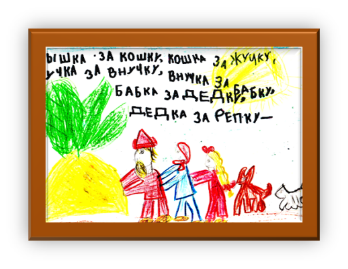 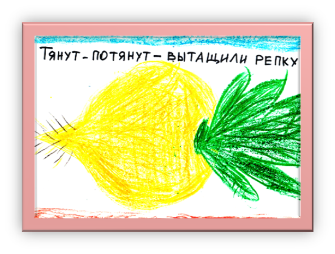 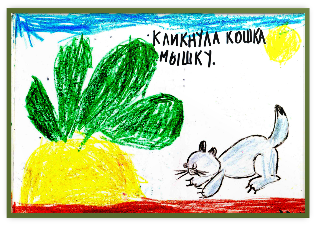 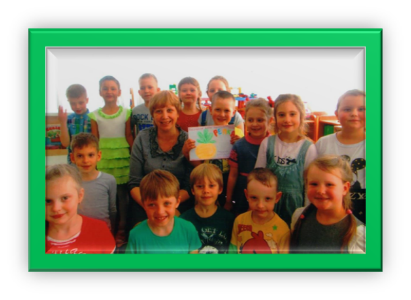 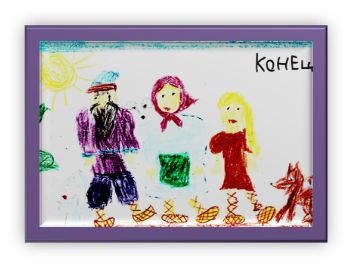